Smart Vase
Orientação: 
Manuel Heitor
Farzaneh Eftekhary
Alunos: 
João André Luís                 N.º 78529
Manuel Maria Morais      N.º 78713
Mouraria
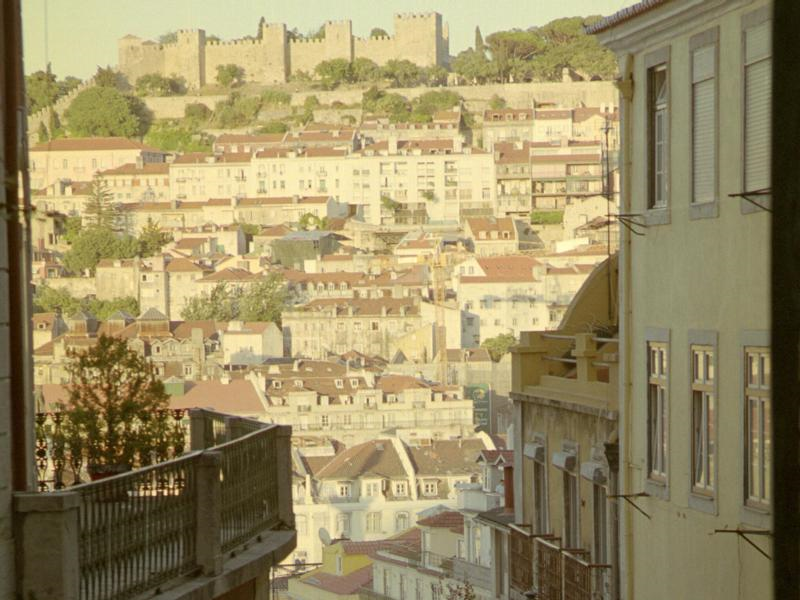 Problema
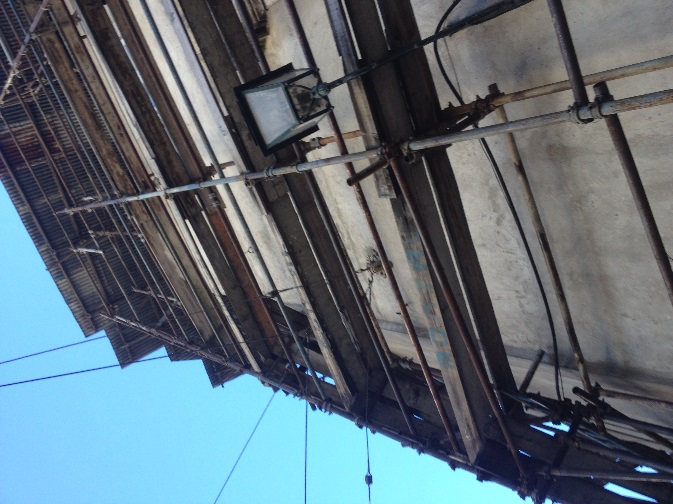 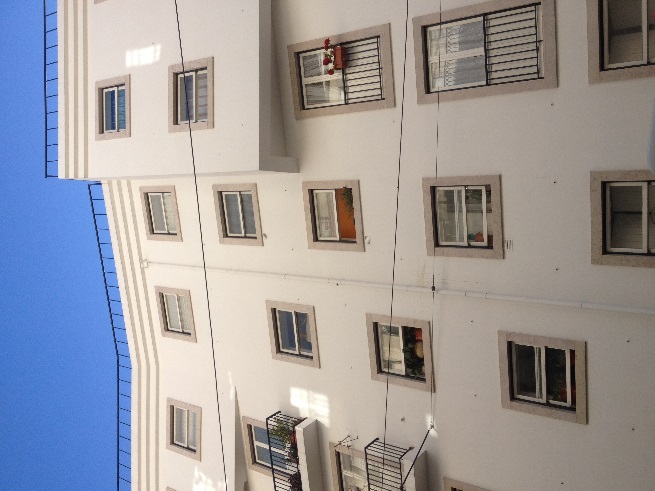 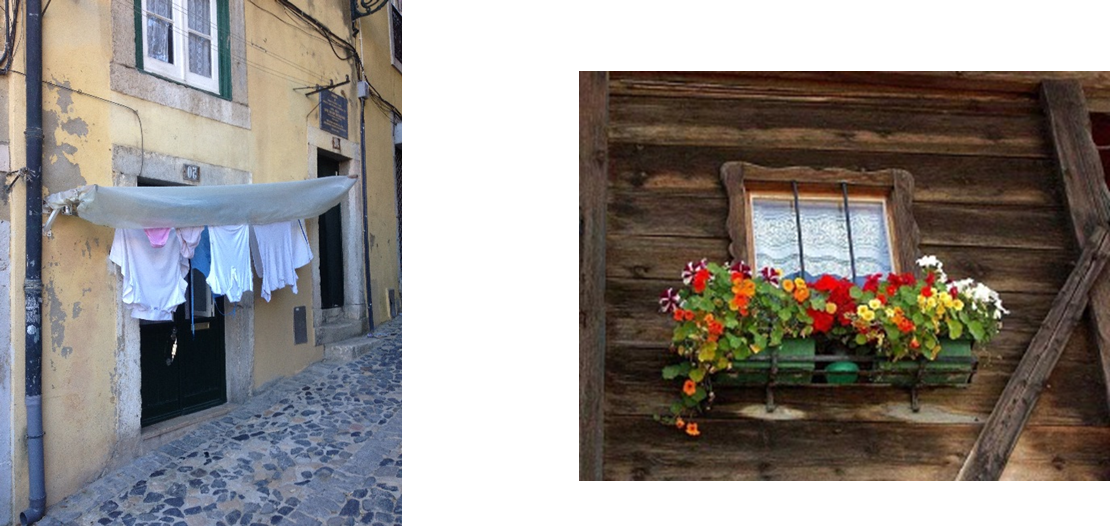 Solução
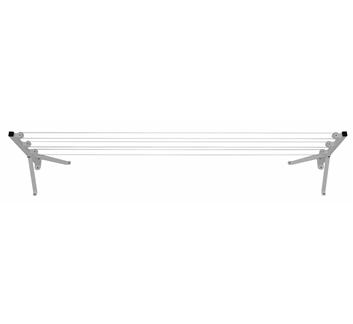 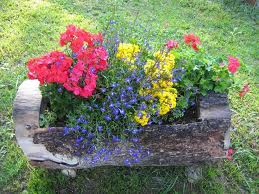 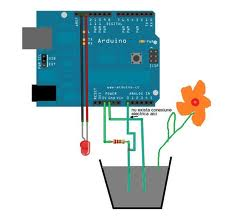 Desenvolvimento
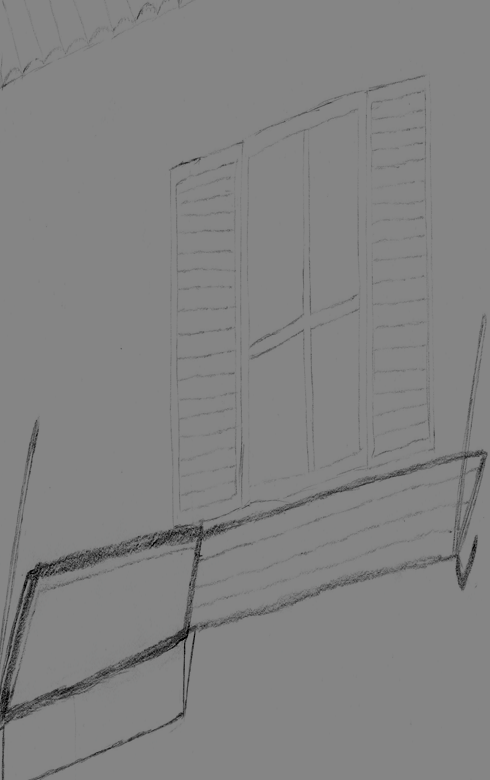 1º Desenho
Protótipo Final
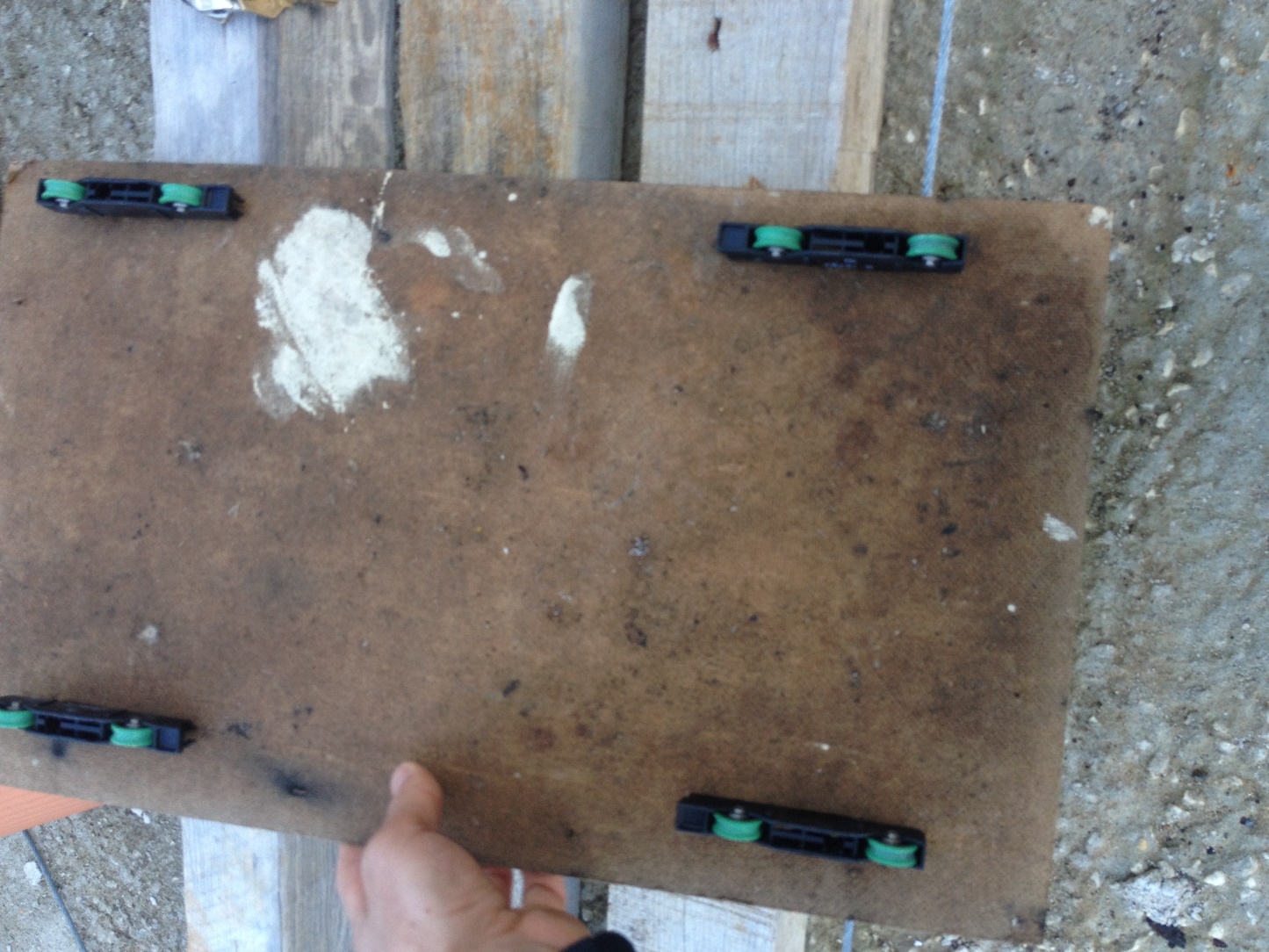 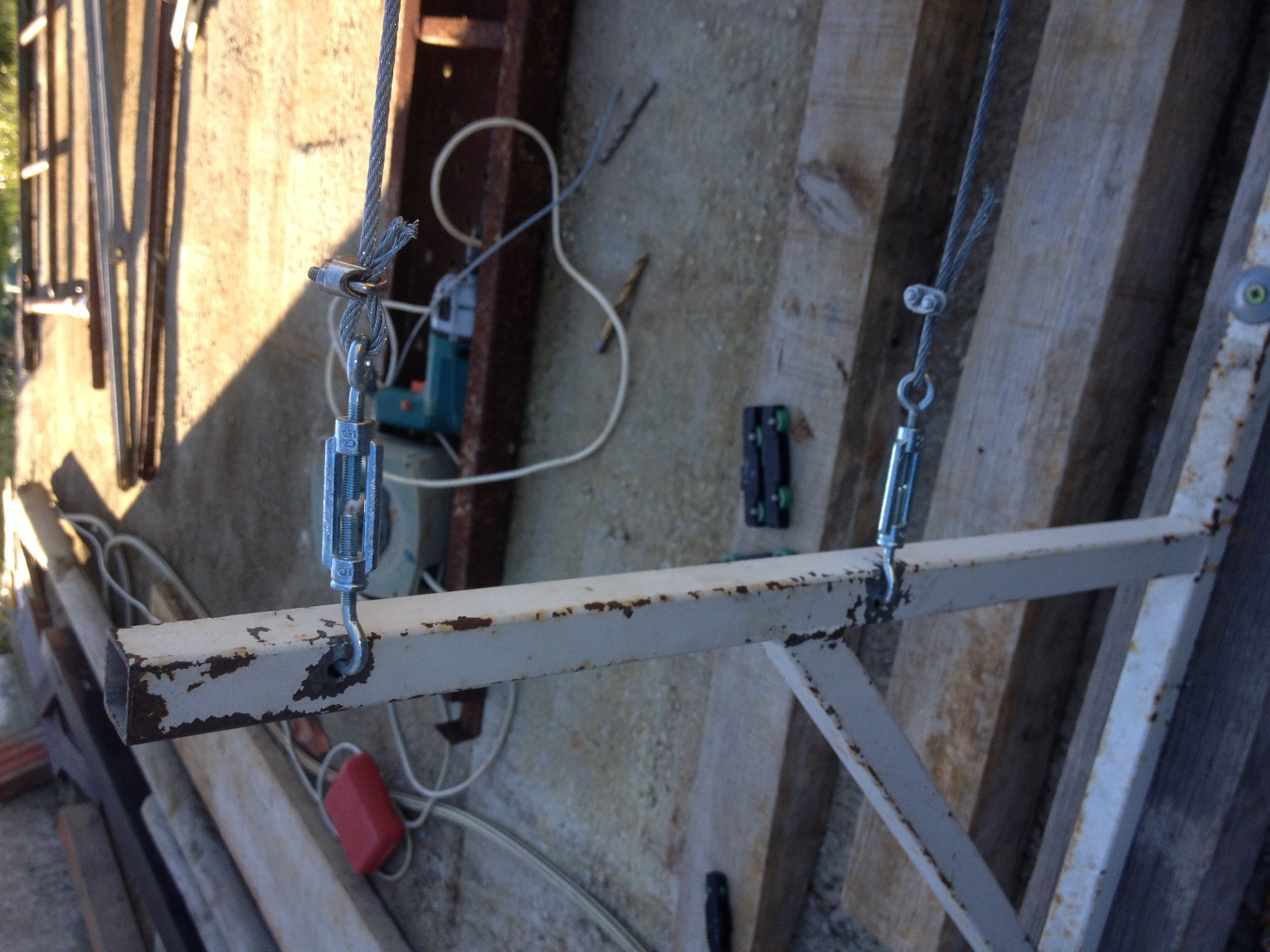 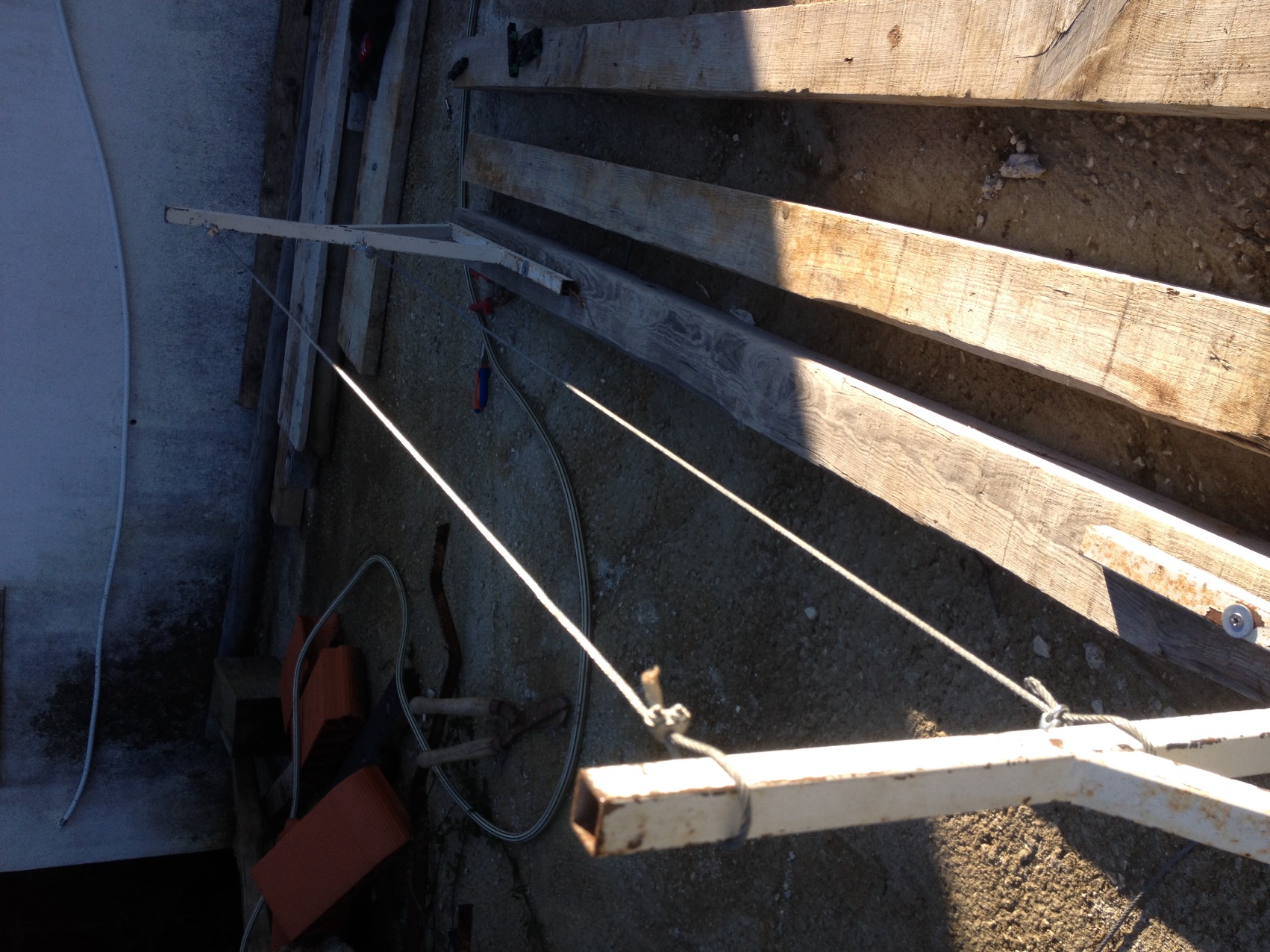 Futuro
?
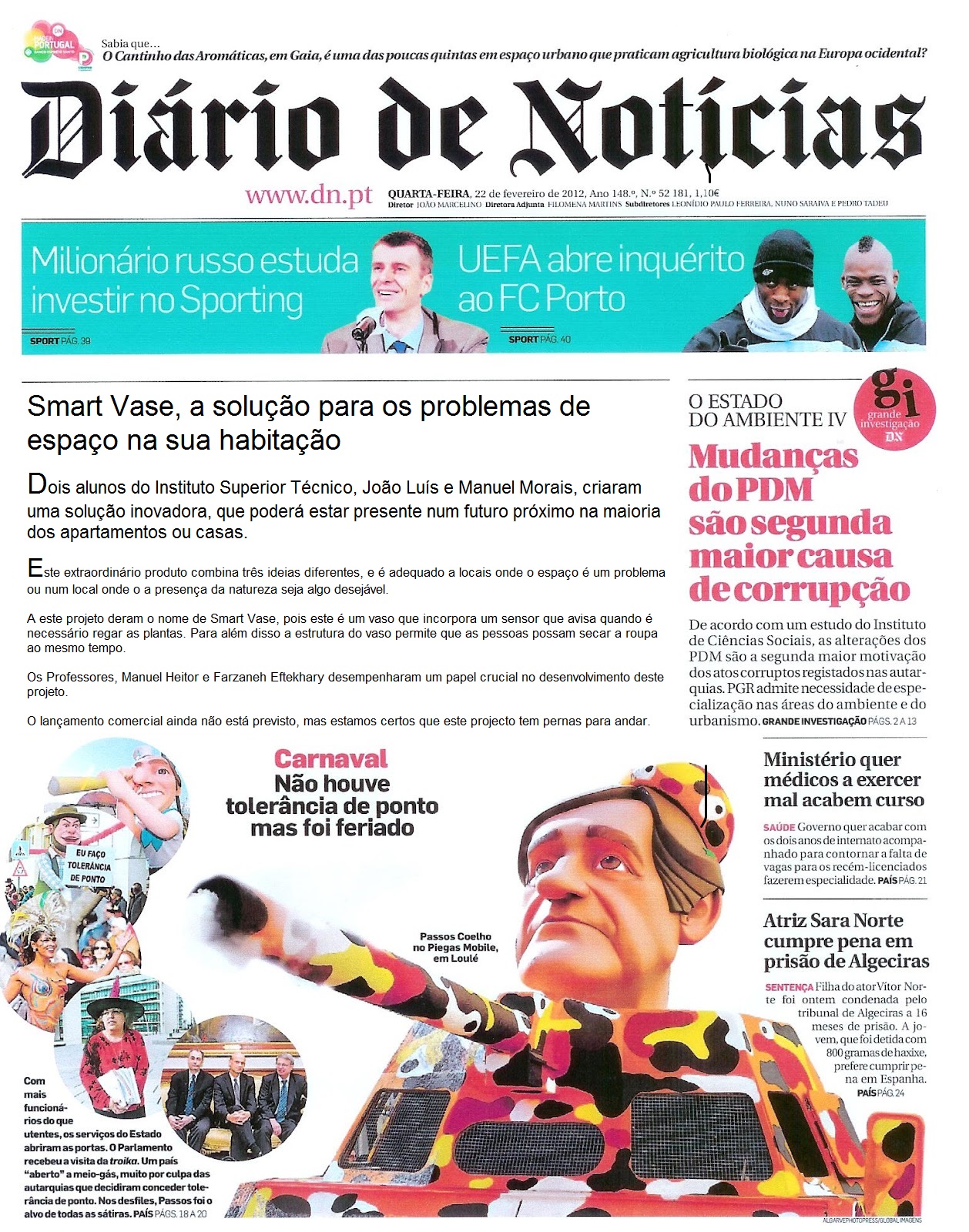 End